IBM DeepQA
Watson and the Jeopardy! Challenge

Michael Sanchez
What is DeepQA?
QA – Question Answering 
Systems designed to answer questions posed in natural language

Goal – create a system capable of playing Jeopardy! at human championship level
In real time

IBM’s follow up project to DeepBlue
Initial Performance
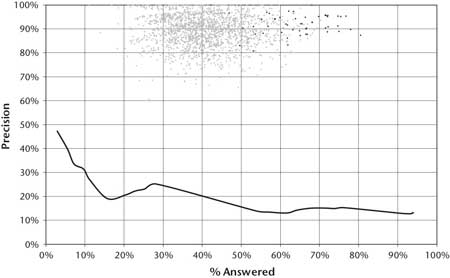 [Speaker Notes: Baseline performance of adapted PIQUANT (Practical Intelligent Question Answering Technology) to Jeopardy! challenge.
	Had been in development for several years prior

One of the top 3-5 in TREC (Text Retrieval Conference) QA system.

Winners cloud - % of questions answered vs. % correct for winners.  Dark dots = Ken Jennings

PIQUANT – 5% of question it most confident in, correct < 50% of the time]
DeepQA Architecture
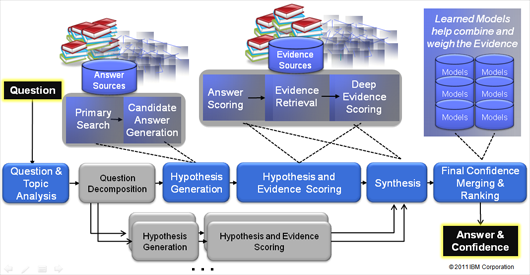 [Speaker Notes: Major overhaul from PIQUANT system.

Massively parallel, probabilistic, evidence based

Every step done multiple different ways, scored, and weighted.]
Content Acquisition
Take an initial corpus of documents
Unstructured data
For Jeopardy! – roughly ~400 TB of data
Including all of Wikipedia

Parsed into “Syntactic Frames”
Subject-Verb-Object

Generalized into “Semantic Frames”
Probability associated

Forms a “Semantic Net”
[Speaker Notes: Inventors patent inventions (.8)
Fluid is a liquid (.6)
Liquid is a fluid (.5)
Vessels sink (.7)
People sink 8-balls (.5) – (.8 in pool)

400 TB -> 20 TB for Semantic Net
Semantic Net kept for searches]
Question Analysis
Attempt to understand what the question is asking

Many different approaches are taken
Attempting to come up with all possible interpretation of the question
[Speaker Notes: Question Classification – what type of question?  Puzzle, math, definition

Focus/LAT:
	Focus – what the question is asking about
	LAT - lexical answer type, single word that determines the type of answer

Relation Detection

Decomposition – break question into more easily answered subquestions]
Hypothesis Generation
Primary Search – Attempt to come up with as much answer content as possible from sources
Various search techniques
85% of time correct answer within top 250 at this stage

Candidate Answer Generation – Use appropriate techniques to extract answer from content

Filter – Lightweight scoring of candidate answers
~100 answers let through
[Speaker Notes: Primary Search Techniques
	Multiple Text search engines
	Document Search
	Passage Search
	etc…

Recall vs. precisions

As many answer as possible – if answer isn’t here, Watson can’t get it!

Candidate Answer Generation
	if “title base search”, extract title as answer]
Hypothesis Scoring
Retrieve additional evidence supporting each candidate answer that passed filtering

Score the candidate answers based on supporting evidence
More than 50 different types of scoring methods
Ex. Temporal, Geospatial, Popularity, Source Reliability
[Speaker Notes: Temporal – Time reference

Geospatial – spatial relationship – boundaries, relative locations]
Result Merging
Identify related answers and combine their scores

Generate confidence estimation
Indicates how confident in the answer the system is
System training is important here
Different question types might weigh scores differently
Probabilistic

Results are then ranked on confidence
Highest confidence = best answer
[Speaker Notes: Abe Lincoln + Honest Abe – same answer/related, merge results

Confidence based on how good the scores are.

Ability to learn dynamically what a category is asking for.]
DeepQA Performance
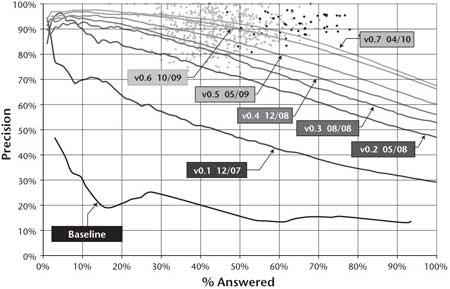 [Speaker Notes: Initial jump in performance when DeepQA architecture implemented

Incremental improvements followed over time]
DeepQA on Watson
With a single CPU - ~ 2 hours to get an answer
Not fast enough for Jeopardy!
Questions take ~ 3 seconds on average to read

Take advantage of the parallel capabilities of DeepQA
90 Power 750 servers = 2880 CPUs
80 TFLOPS
Able to answer in 3-5 seconds
[Speaker Notes: Embarrassingly parallel

POWER7 CPU = 8C / 32T

16 TB RAM

Was ranked 94th in Top 500 super computers

200M pages of data -> 4TB disk storage.  

RAM used for speed]
Jeopardy! Challenge
In January 2011 Watson competed against two of the best Jeopardy! Champions
Ken Jennings – $3,172,700 in winnings
Brad Rutter -  $3,470,102 in winnings

Two matches played
Questions chosen from unaired episodes
[Speaker Notes: Airdates February 14 & 15th 2011

IBM worried questions would be created to deliberately take advantage of Watson’s weaknesses.  Unaired questions compromise]
Outcome
First Game
Watson wins - $35,734
Rutter - $10,400, Jennings - $4,800

Second Game
Watson - $77,147
Jennings - $24,000, Rutter - $21,600
[Speaker Notes: Watson only rang in if confidence high enough.
	- Defaults to 50%, but can shift.

Demonstrates complicated betting strategies depending on game state
	- If large lead, more conservative]
Future Applications
Take advantage of DeepQA’s ability to process large amounts of unstructured Data
Medicine
Amount of data increasing doubling every 5 years
Almost entirely unstructured
Finance
5 documents from Wall Street every minute
Millions of transactions
[Speaker Notes: Memorial Sloan-Kettering Cancer Center

Citi]
Questions?
“I for one welcome our new computer overlords” 
					–Ken Jennings
References
The AI Behind Watson: http://www.aaai.org/Magazine/Watson/watson.php
What is Watson?: http://static.usenix.org/event/lisa11/tech/slides/perrone.pdf
Building Watson: http://www.youtube.com/watch?v=3G2H3DZ8rNc
IBM Watson: The Science Behind an Answer: http://ieeexplore.ieee.org/xpl/tocresult.jsp?isnumber=6177717
Watson: http://en.wikipedia.org/wiki/Watson_%28computer%29
Question Answering: http://en.wikipedia.org/wiki/Question_answering
DeepQA Research Team: http://researcher.watson.ibm.com/researcher/view_project_subpage.php?id=2159